TIMEPIX4
Responabile Nazionale: M. Fiorini (Ferrara)
Responsabile Locale: S. Tudisco
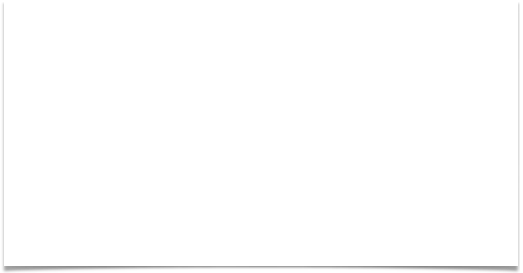 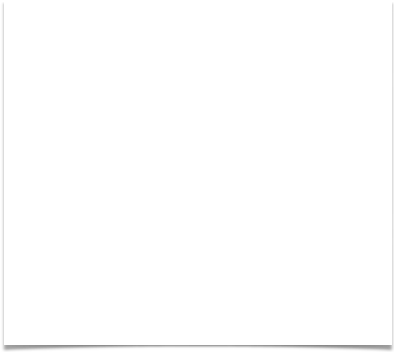 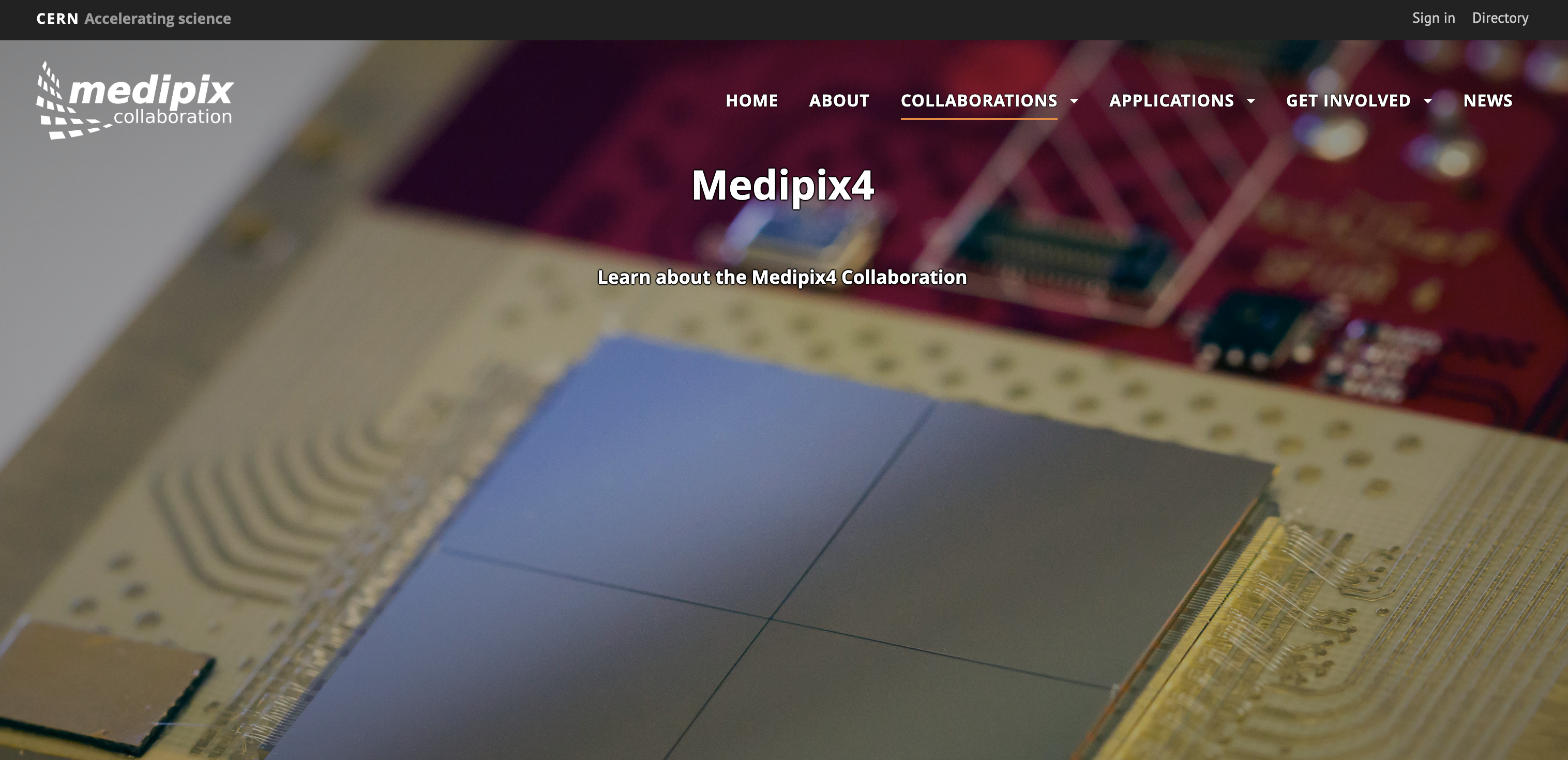 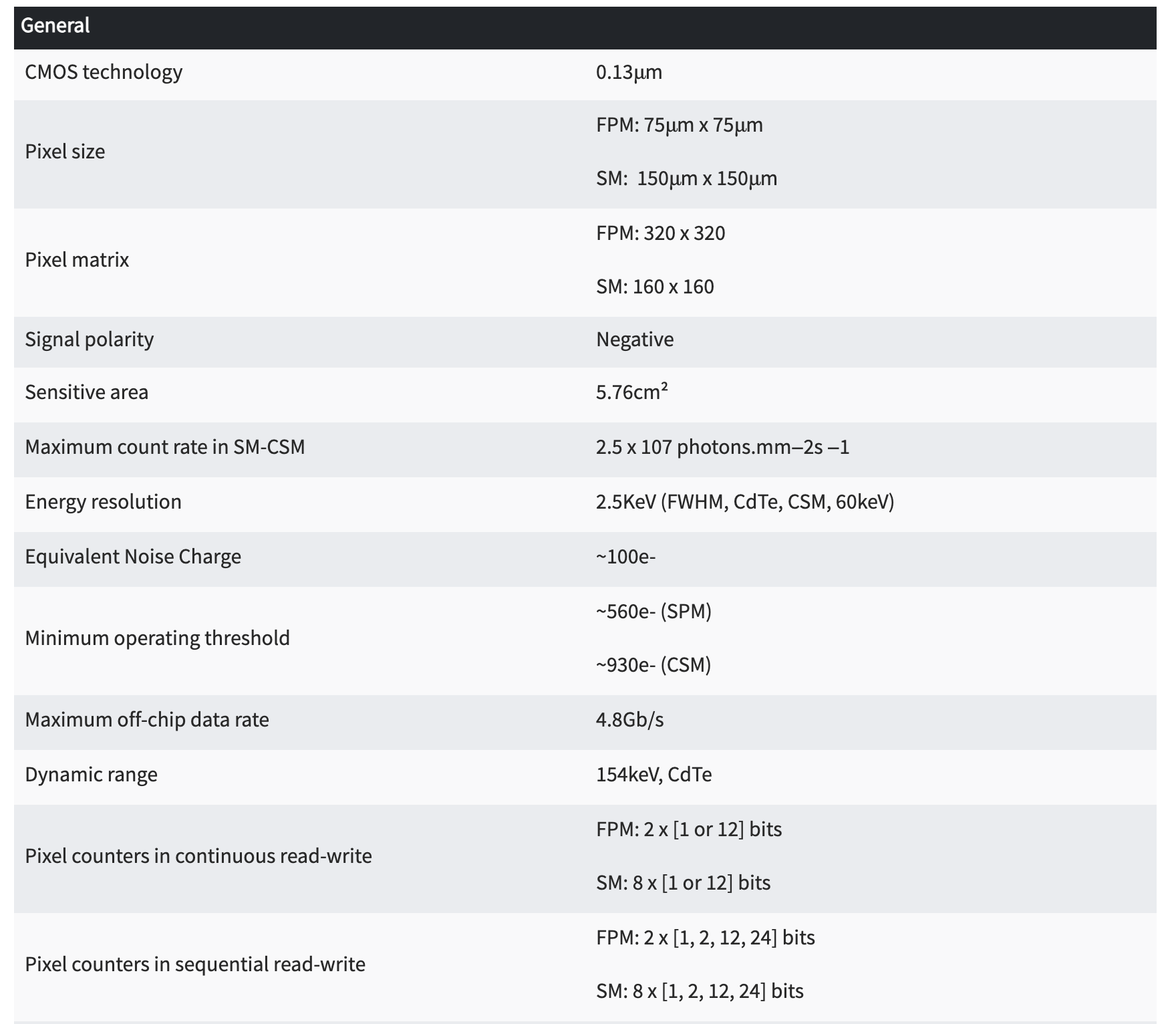 Obiettivi generali
Acquire from Medipix4 CERN Collaboration the new Timepix4 ASIC bump-bonded to different sensor technologies (Si, Cd-Zn-Te)

Test the new devices for Medical Applications
Obiettivi generali
Acquire from Medipix4 CERN Collaboration the new Timepix4 ASIC bump-bonded to different sensor technologies (Si, Cd-Zn-Te)

Test the new devices for Medical Applications
Task 5.2 - Dosimetry - Dosimetric characterization with conventional beams and  studies with extremely high intensity proton beams (laser-driven applications) (LNS)
One of the primary goals of the project is to study the performance of the Timepix4 bump-bonded to a Si sensor in order to develop a new generation of detectors for lateral dose measurements with extremely high spatial resolution. The characterization will be conducted under various irradiation conditions, including pencil beams, passive beams, and a wide energy range (30 MeV to 250 MeV). Additionally, the detector's performance for future applications in flash-radiotherapy will be investigated using the laser-driven proton acceleration regime at the ELI-Beamlines institute in the Czech Republic.
Attività prevista per il 2025
Caratterizzazione con fasci di protoni da 30 MeV @ LNL

Caratterizzazione dosimetrica con fasci di protoni da 70 MeV e 150 MeV @ centro di adroterapia Trento

Caratterizzazione con fasci di protoni da interazione laser-materia @ ELI-beamline
Il sensore non è ancora arrivato a LNS. Al momento abbiamo a disposizione soltanto il chip.
In accordo con il responsabile nazionale, il gruppo di LNS andrà a Ferrara per fare il training sulla gestione dei segnali una volta che il sensore sarà arrivato
L’attività prevista per il 2025 verrà svolta nel 2026
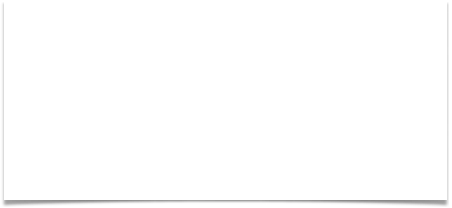 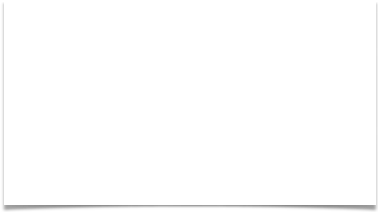 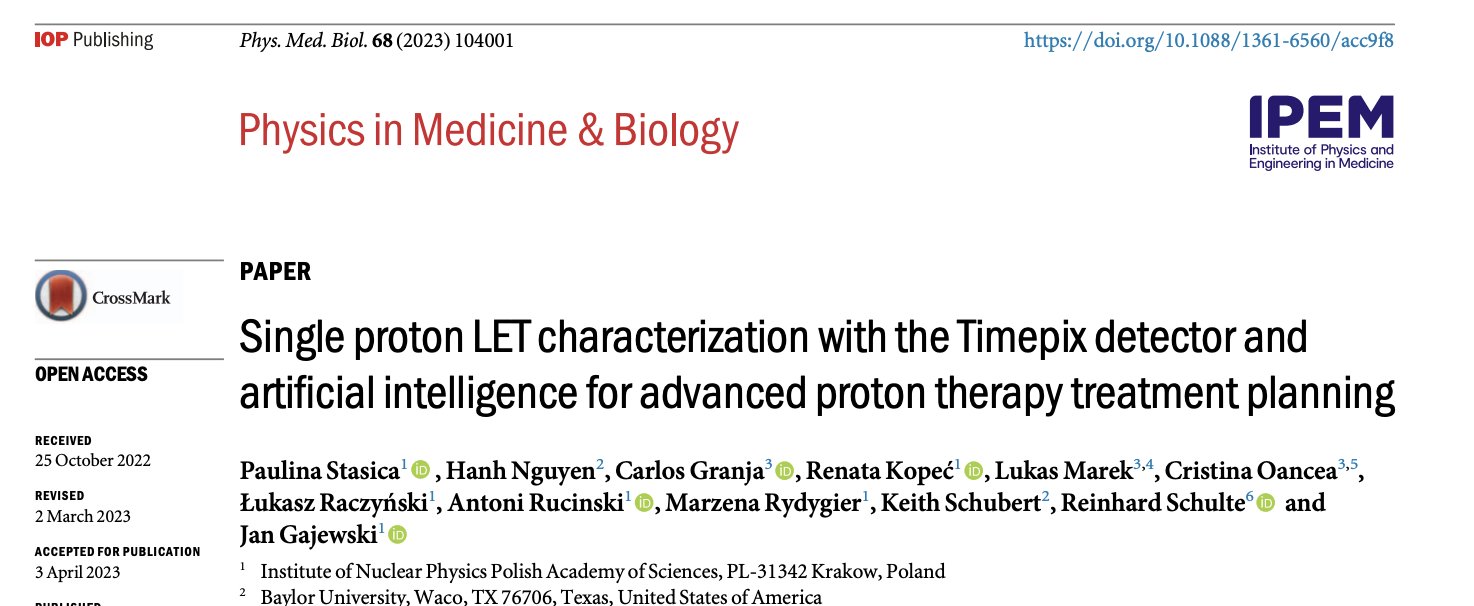 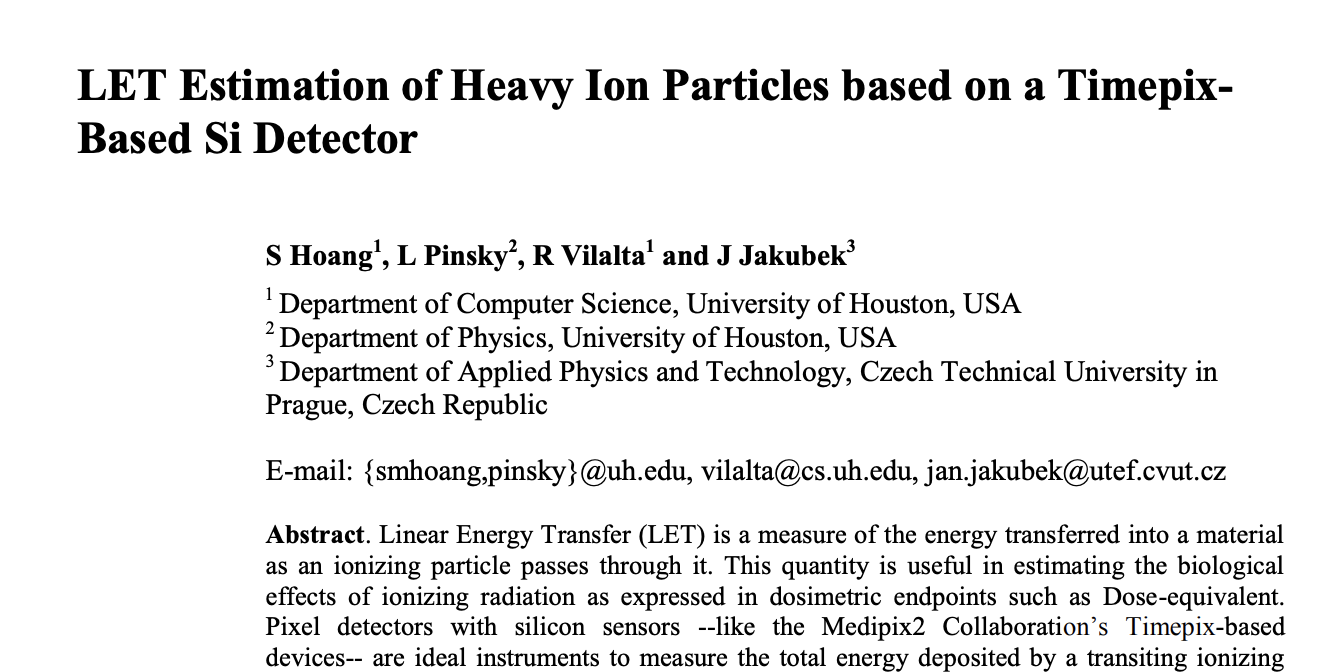 Potenziale output scientifico
Sviluppo di nuovi dispositivi per imaging clinico e per la stima di quantità radiobiologiche di interesse (ovvero il LET e di conseguenza l’RBE)
Impatto su divisioni e servizi LNS, eventuali necessità di spazi
Elettronica e rivelatori (set-up di misura e caratterizzazione)
Servizio sviluppo apparati (consulenza sul sistema di controllo)
Budget & FTE
Verranno riconfermati gli FTE del 2025 per il 2026
S. Tudisco 0.18 FTE
G. Lanzalone 0.3 FTE
M. Guarrera 0.5 FTE
I. Patti 0.2 FTE

Tot: 1.18 FTE